Google Lighthouse and Joomla Performance
Northern Virginia Joomla Users Group
August 2020
Dorothy Firsching, Ursa Major Consulting, LLC
dfirsching@ursamajorconsulting.com
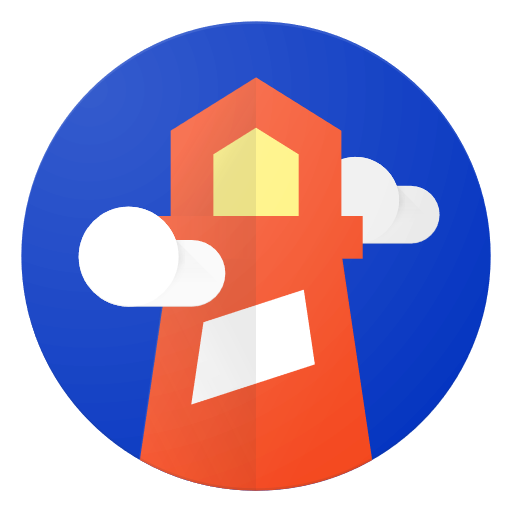 Google Lighthouse and Joomla! Performance
08-24-2020
2
Website Development Processes
Define objectives and target audiences
Determine content
Select structure
Design navigation
Design look and feel
Test
Implement and Train
Maintain
What about:
Performance?
Accessibility?
Search Engine Optimization?
Security?
Best Practices?
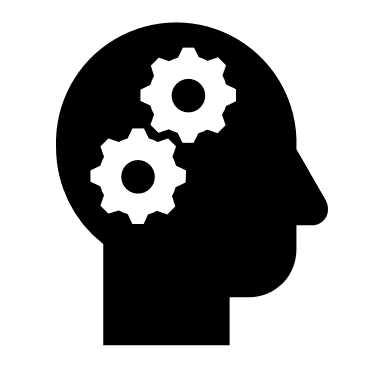 08-24-2020
3
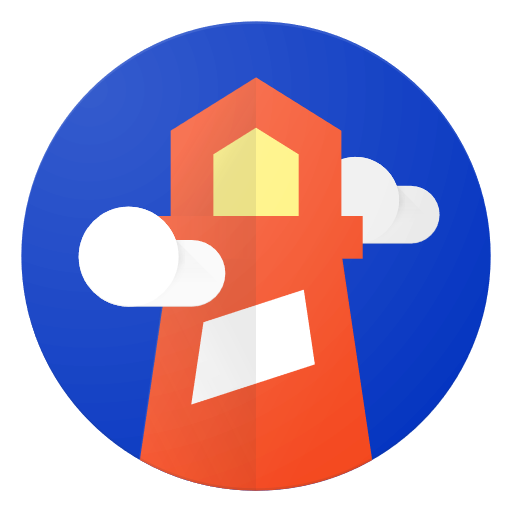 Lighthouse
Open-source, automated tool for improving the quality of web pages. 
Run it against any web page. 
Audits for performance, accessibility, progressive web apps, SEO and more.
Runs in Chrome DevTools, from the command line, or as a Node module.
Use results to improve the page.
08-24-2020
4
Google Search Console
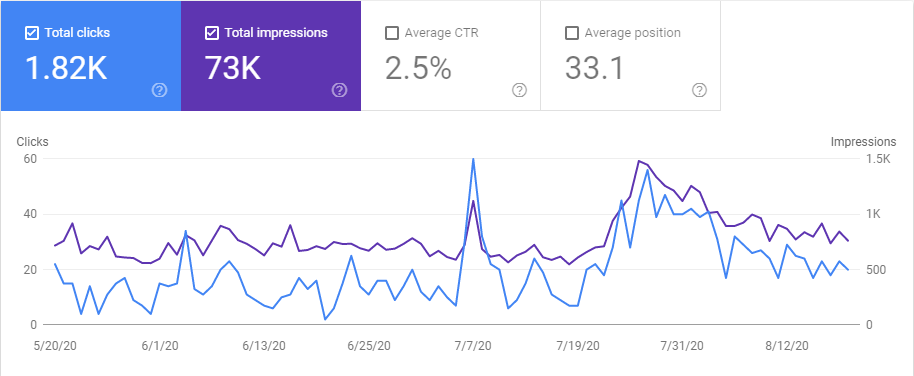 Performance is OK
Coverage is OK
Sitemaps are OK
No security issues
Mobile usability OK
Core Web Vitals – WHAT?
“LCP issue:  longer than 4s (mobile)”
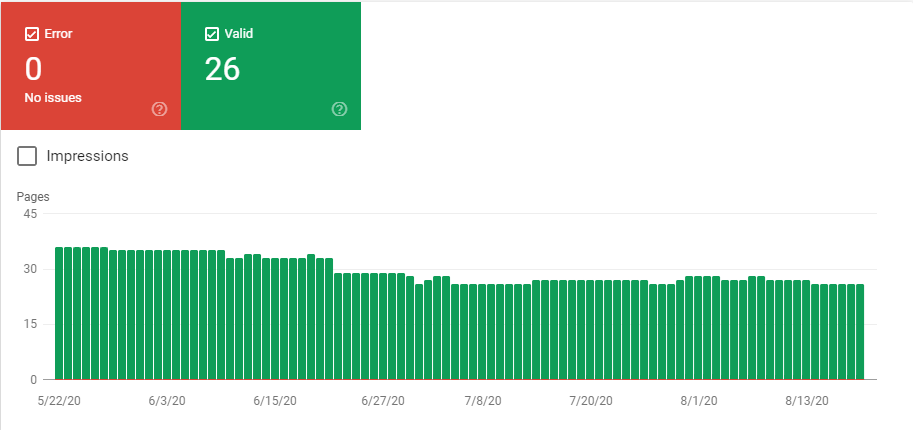 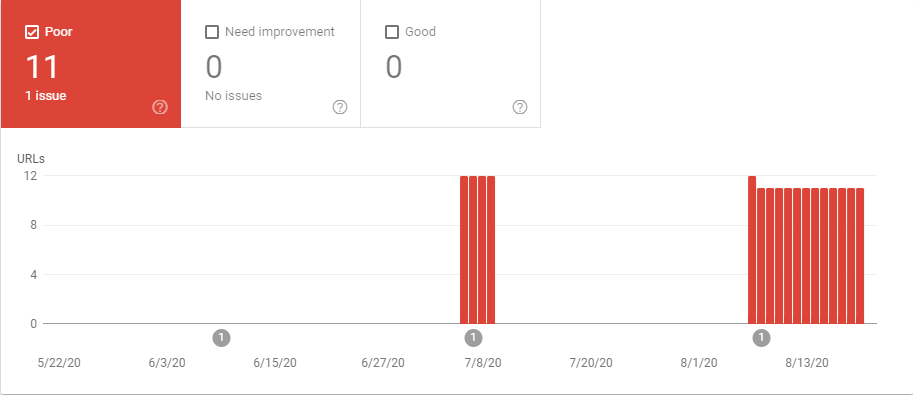 08-24-2020
5
Google PageSpeed vs Lighthouse
PageSpeed Insights 
https://developers.google.com/speed/pagespeed/insights/
Measures the “Performance Metric” only
Uses a “combo” of lab and real-world data
Uses the Lighthouse “integrated analysis engine”
Lighthouse
“Uses lab data only (under consistent conditions)”
08-24-2020
6
Using Lighthouse via Chrome
More tools  Developer Tools  Lighthouse tab







Or just press F12
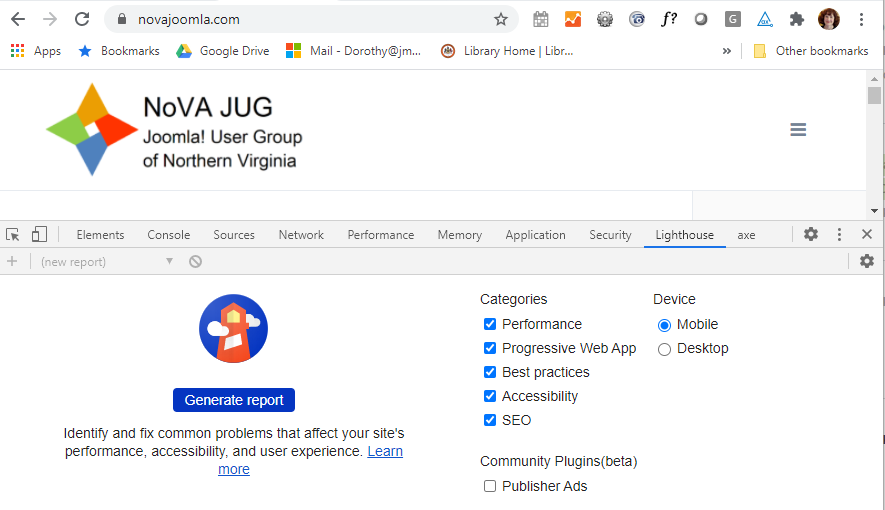 08-24-2020
7
Look at both Mobile and Desktop
Mobile is the default / worse performance
Mobile:
Desktop:
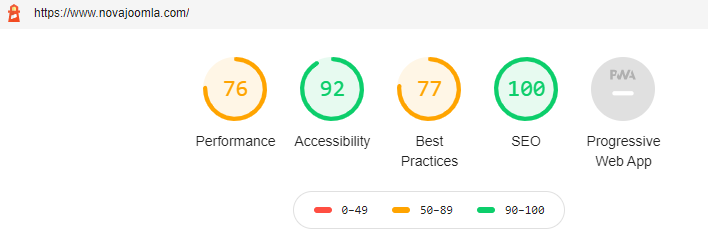 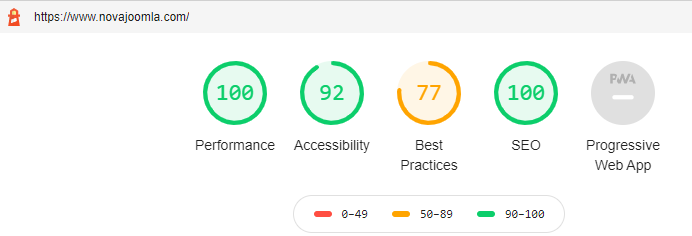 08-24-2020
8
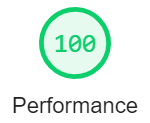 Performance Measures
Blue selector / read more for explanations
Novajoomla on DESKTOP:
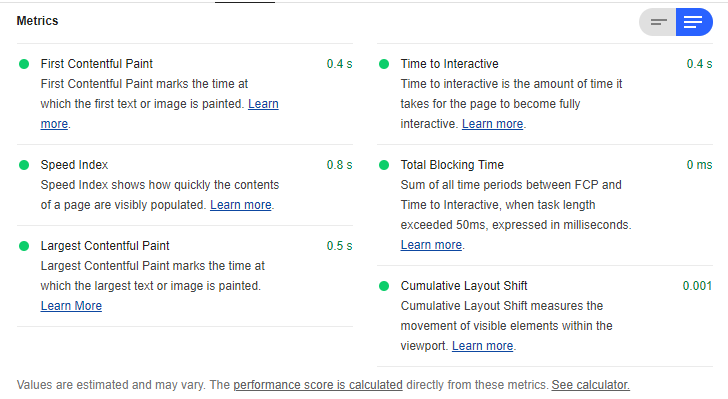 08-24-2020
9
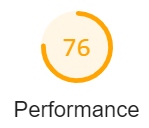 Performance Measures
Blue selector / read more for explanations
Novajoomla on MOBILE:
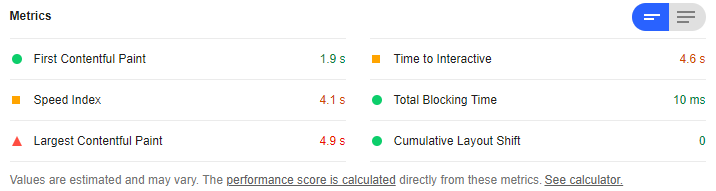 With a few fixes, I got it up to 96:
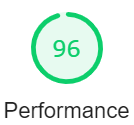 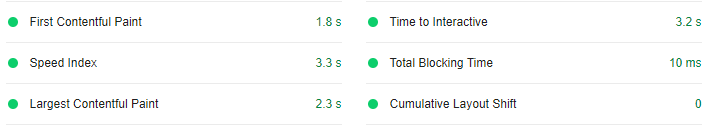 08-24-2020
10
PageSpeed Insights vs Lighthouse
Sometimes HUGELY different results. 
https://github.com/GoogleChrome/lighthouse/issues/6708
“It's a highly useful tool, but it should be used with a grain of salt.”
“PSI web never reports the same score twice, even for the same page”
“The two scores differ (lighthouse vs web), even though they are based upon the exact same source code (geographic location, network speed, latency, and cpu power differ)”
“If you run Lighthouse on a slower cpu speed pc, and on a more powerful one, the score change is massive and it reports problems with completely different aspects of the page”
“In the real world, SEO companies use PSI.  LH not to be taken seriously. All devs proudly showing scores on Twitter are basically proud of having fast hardware.”
It has been suggested to click “clear all”: this icon: 
Also different scores from LH available through mysites.com
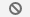 08-24-2020
11
Click “View Trace”
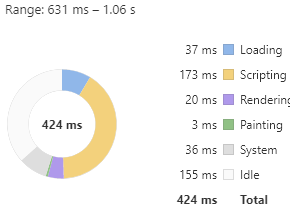 FCP = First Contentful Paint
Gets complicated…
Back to Lighthouse!
08-24-2020
12
Page load on Mobile
08-24-2020
13
From: https://suncityadvising.com/wp-content/uploads/2018/06/Page-Load-Pagespeed-performance-1030x659.png
Performance Recommendations
Properly size images
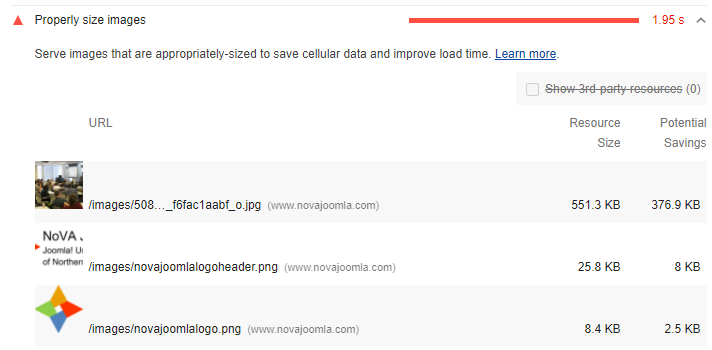 Joomladay – Fixed, but it says it can be smaller still
From Meetup
Logo – Fixed
08-24-2020
14
Performance Recommendations
Preload key requests
Remove unused CSS
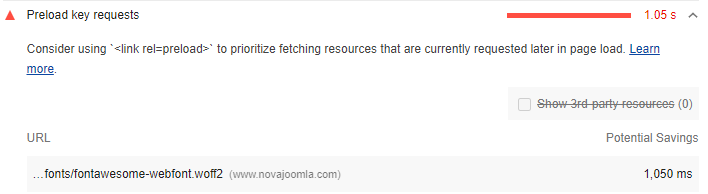 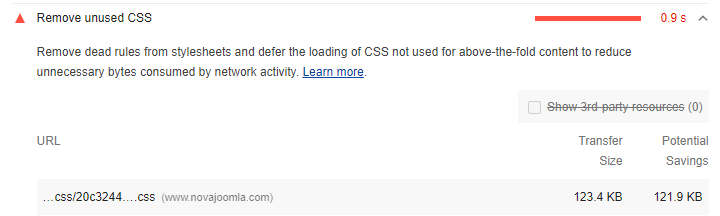 08-24-2020
15
This site has lower performance
Let’s review recommendations
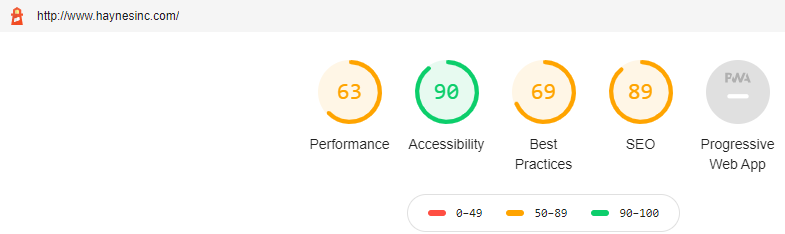 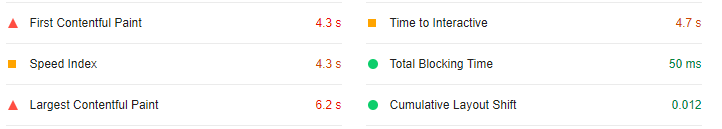 08-24-2020
16
Performance - Opportunities
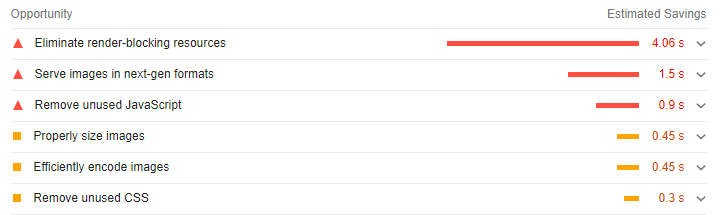 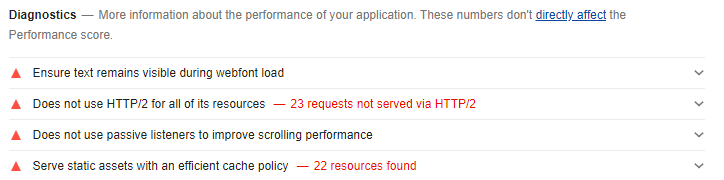 08-24-2020
17
Performance (1)
Eliminate Render-blocking resources
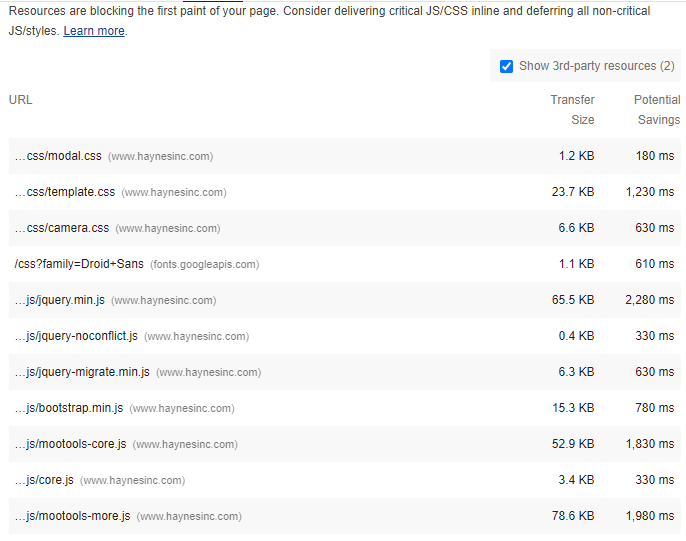 Gobs of css and js files here
Also Google fonts
Typically a template issue
Template may offer tools to combine, minify, defer the css and js
If not, extensions exist, e.g., JCH Optimize
08-24-2020
18
Performance (2)
Serve Images in Next-Gen Formats

How do we do that, and is it advisable?
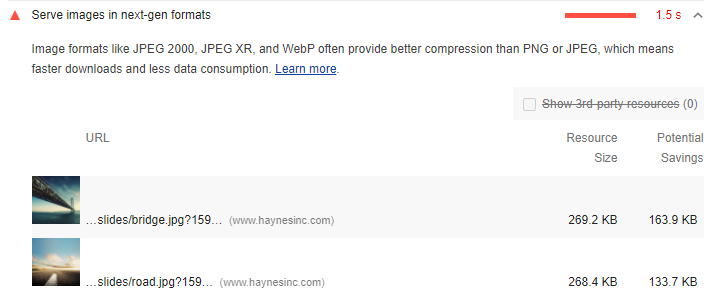 08-24-2020
19
Performance (3)
Remove unused Javascript
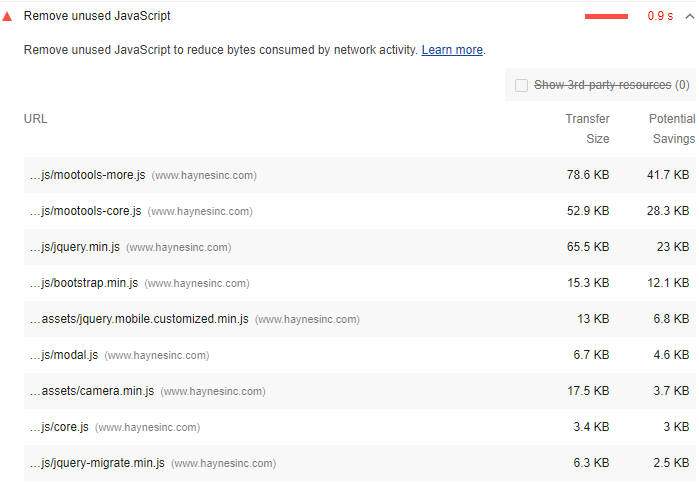 Hard to do this if part of a template
If it is part of an unused extension, uninstall it!
08-24-2020
20
Performance (4)
Properly Size Images 
This will catch oversized images – resize them, don’t resize in browser
But serving multiple image sizes for mobile and desktop = more challenging
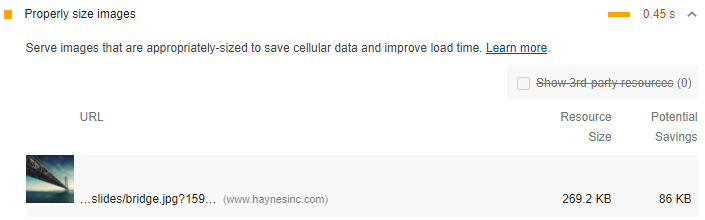 08-24-2020
21
Performance (5)
Ensure text remains visible during webfont load
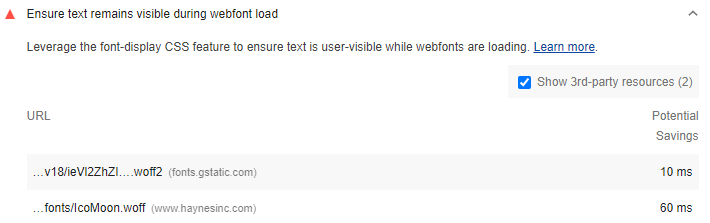 Again, often a template issue
Preload web fonts #
Use <link rel="preload"> to fetch your font files earlier.
Add the &display=swap parameter to the end of your Google Fonts URL:
<link href="https://fonts.googleapis.com/css?family=Roboto:400,700&display=swap" rel="stylesheet">
08-24-2020
22
Performance (6)
Does not use HTTP/2 for all of its resources
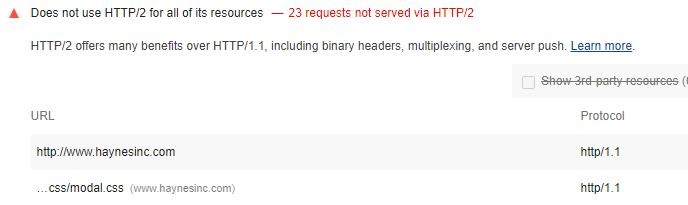 Typically a server / site hosting consideration
Must be enabled on the server
08-24-2020
23
Performance (7)
Does not use passive listeners to improve scrolling performance



Supposedly works in most browsers
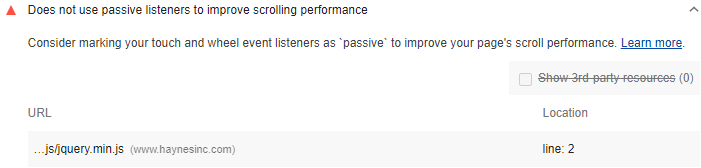 https://developer.mozilla.org/en-US/docs/Web/API/EventTarget/addEventListener#Browser_compatibility
08-24-2020
24
Performance (8)
Serve static assets with an efficient cache policy




Can be done in .htaccess
Admintools offers an option
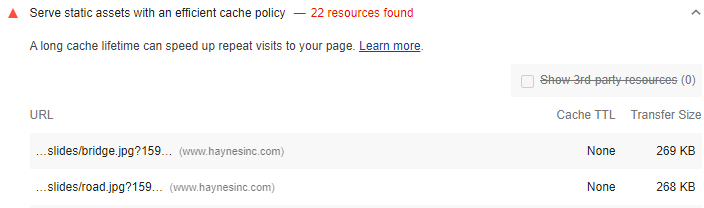 08-24-2020
25
Performance: Admintools Pro
Set long expiration for static resources
Automatically compress static resources
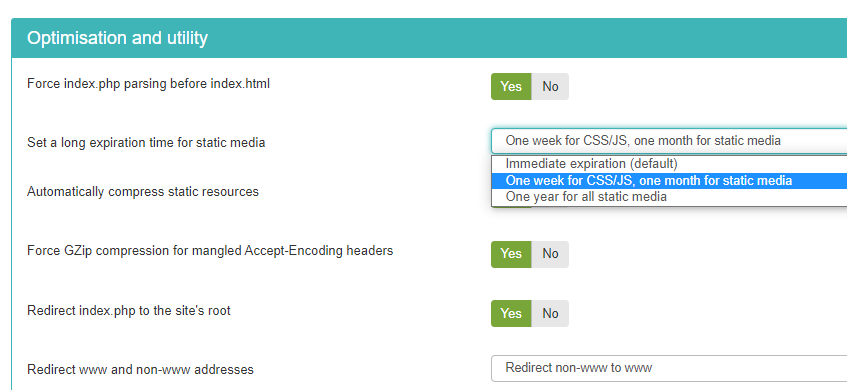 08-24-2020
26
Performance: Joomla Topics
Gzip compression
Caching – a whole topic unto itself
Lightweight templates
Template performance tools
JCH Optimize or other performance tools
CDNs, faster hosts
08-24-2020
27
Accessibility: Many Checks
This one could use some help:
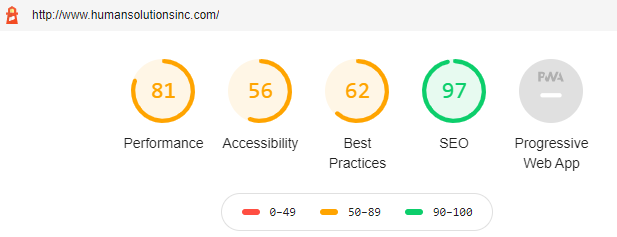 08-24-2020
28
Accessibility
Only a subset of accessibility issues can be tested
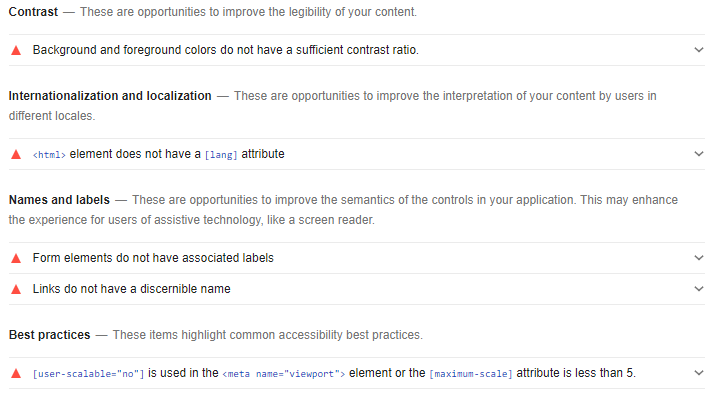 08-24-2020
29
Accessibility Examples
Background and foreground colors do not have a sufficient contrast ratio
Form elements do not have associated labels
Disabling zooming is bad
Images should have alt tags
Heading elements not in sequentially-descending order
Video elements should have captions and descriptions
Links without a discernable name – e.g., nothing, “click here”, etc.
Tap targets are too small – need to be 48px x 48px or larger
Tips are given for manual review of other aspects
08-24-2020
30
Accessibility - Novajoomla
Uhh, these are part of the template
08-24-2020
31
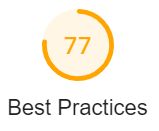 Best Practices
Novajoomla site:
Links to cross-origin destinations are unsafe
Linking to a page on another site using the target="_blank" attribute, you can expose your site to performance and security issues
The other page may run on the same process as your page. If the other page is running a lot of JavaScript, your page's performance may suffer
The other page can access your window object with the window.opener property. This may allow the other page to redirect your page to a malicious URL. Adding rel="noopener" or rel="noreferrer" to your target="_blank" links avoids these issues.
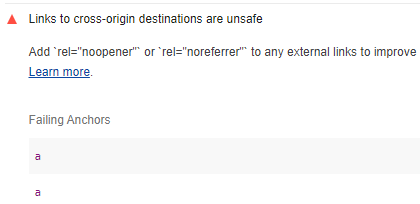 These turned out to be inside JoomlaWorks “Simple RSS Feed Reader”
Click thru from Lighthouse to Elements
08-24-2020
32
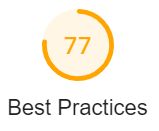 Best Practices
Novajoomla site:
Includes front-end JavaScript libraries with known security vulnerabilities
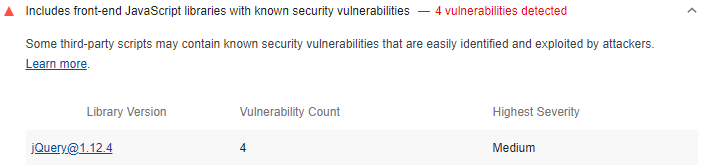 08-24-2020
33
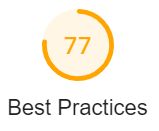 Best Practices
Novajoomla site:
Displays images with incorrect aspect ratio





But:
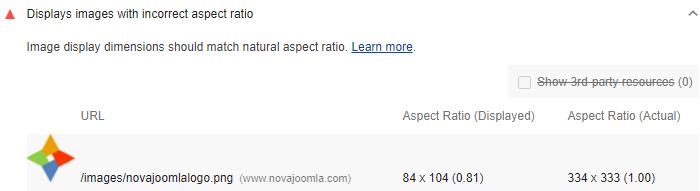 Was resized to 84 x 84
Exported new image as 84 x 84
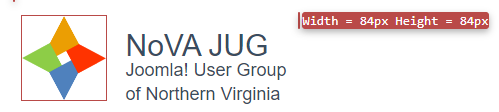 08-24-2020
34
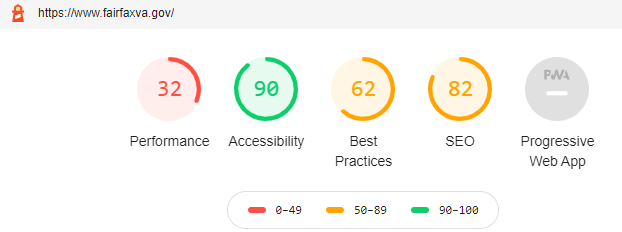 SEO examples
Document does not have a meta description
Links do not have descriptive text

Image elements do not have alt tags
Tap targets are not sized appropriately
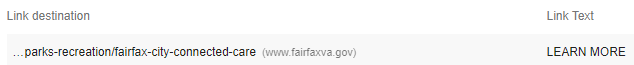 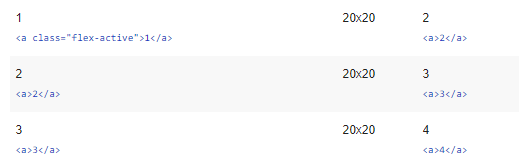 Should be 48px x 48px
08-24-2020
35
Overall….
It’s worth running on your sites
The recommendations will help you tune up your sites
Not sure about the validity of the performance scores – read more about it!
08-24-2020
36